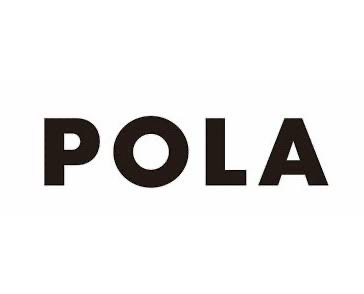 POLA様からの参加賞はコチラ
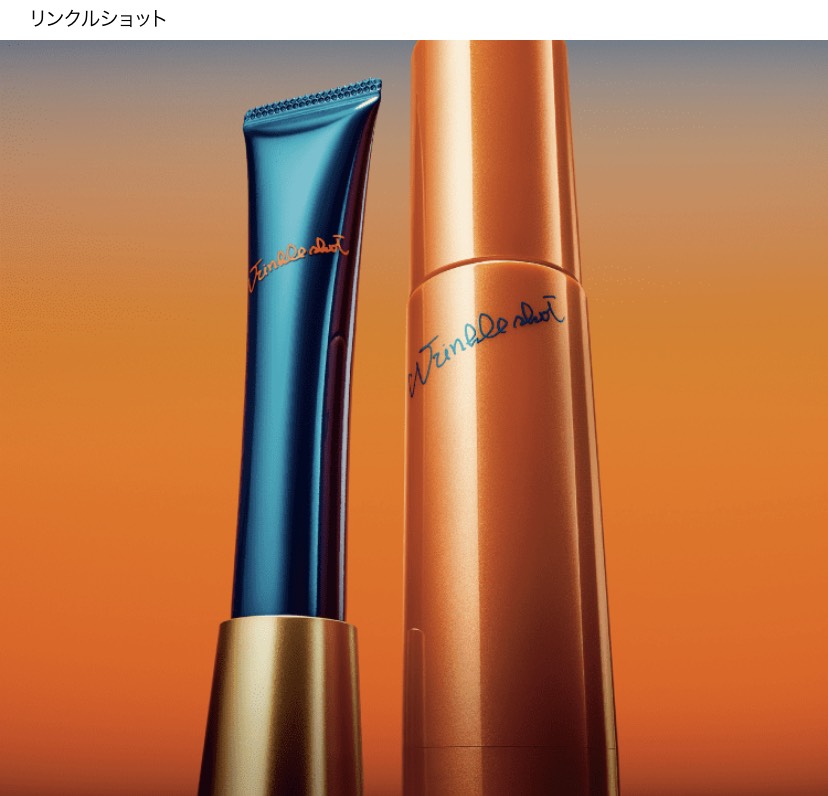 ポーラ ザ ビューティーイオンナゴヤドーム前店様から

リンクルショット（シワ改善セラム）
B.Aライトセレクター（POLA最高峰の日ヤケ止め）の各試供品をご用意頂きました。（ハーフマラソン、１０㎞マラソンの参加者が対象）

　　　　　　　　　こちらは当日会場にてお渡しいたします。
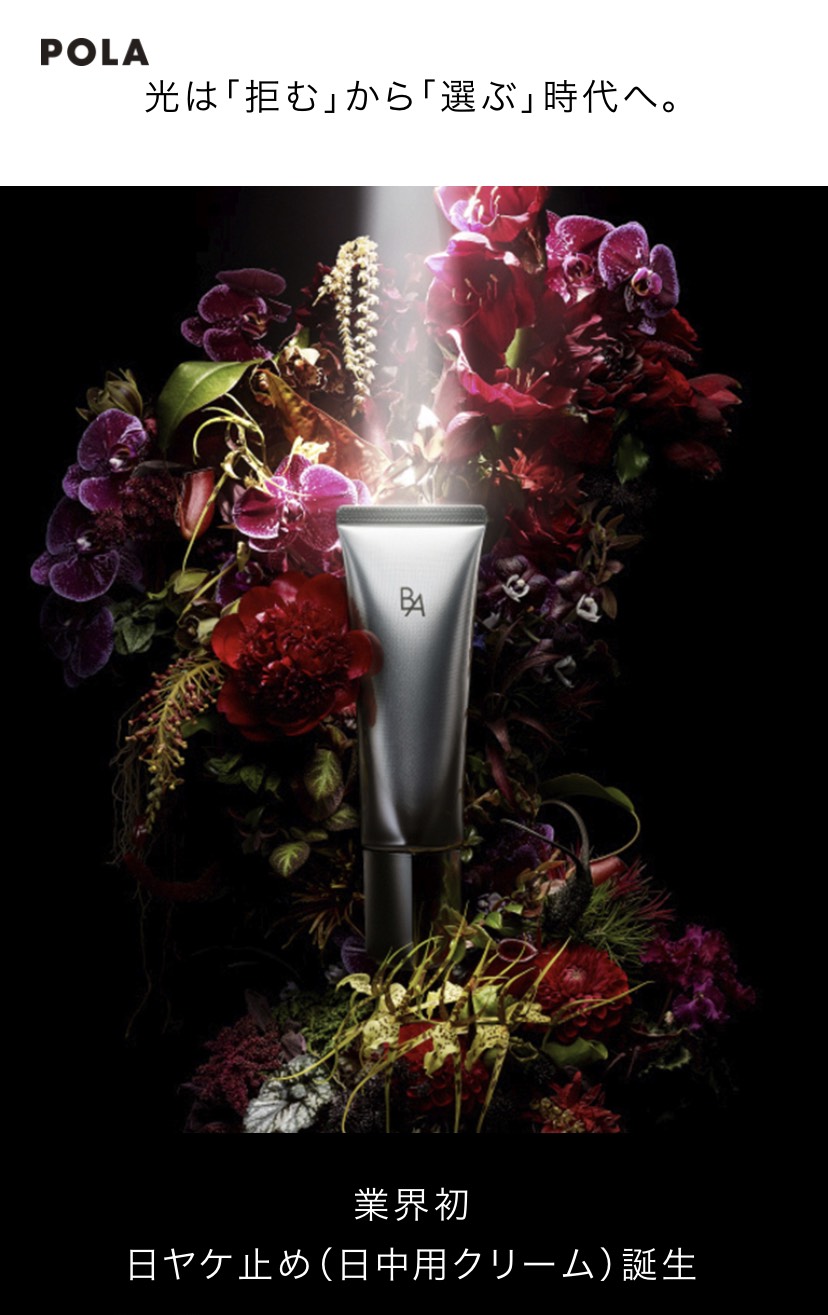 【商品説明】

リンクルショット：シワの『根本原因』にアプローチ！
　　　　　　　　『肌本来の力』で自然にシワ改善！

B.Aライトセレクター：光で肌を育てる新発想 
　　　　　　　　　　日中用クリーム・日ヤケ止め

（ポーラ ザ ビューティーイオンナゴヤドーム前店　店長 堀井様より）
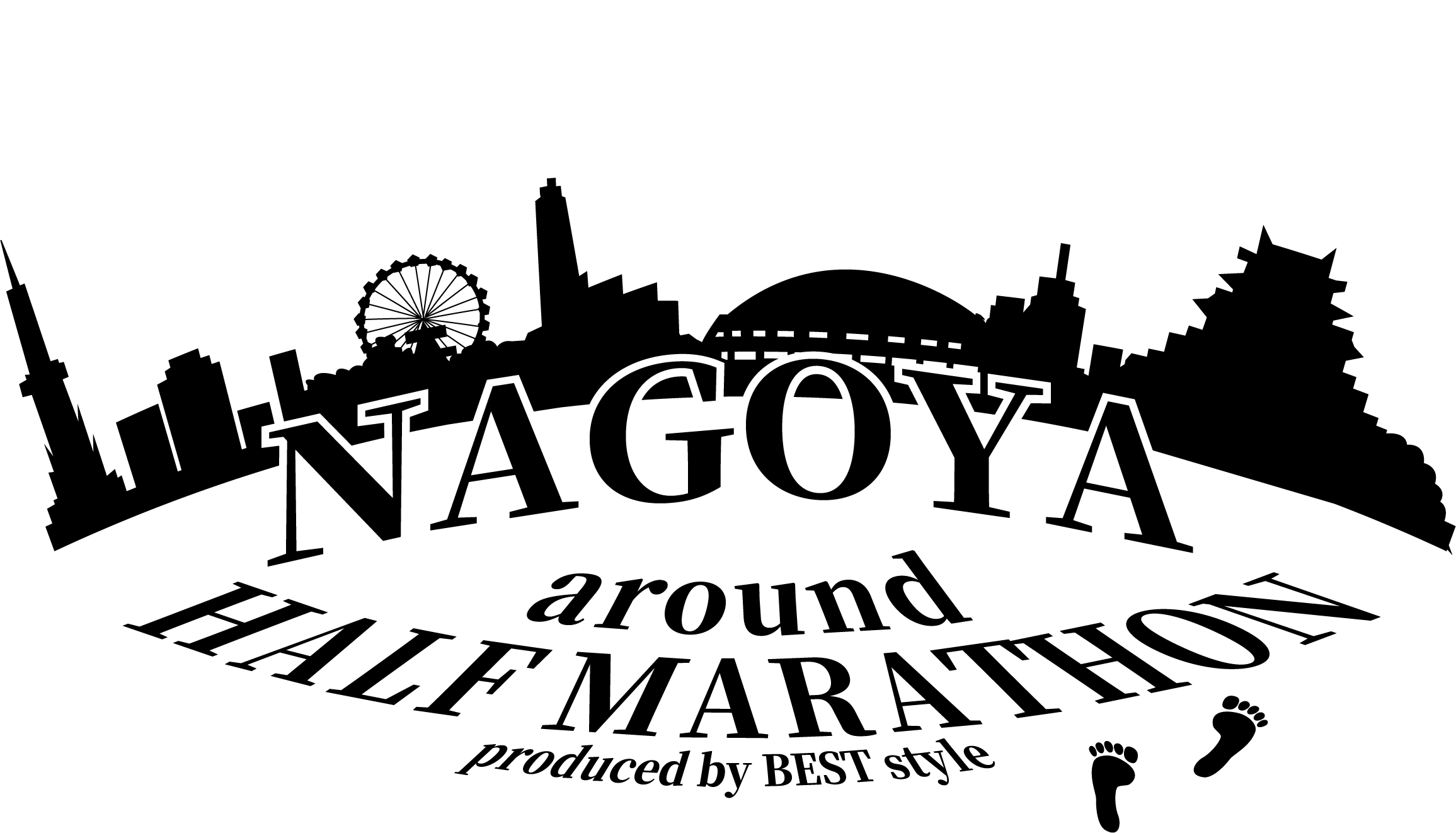